Antonio Carlos Brolezzi
Departamento de Matemática
IME-USP

Agradecimentos à equipe do PEC Municípios

brolezzi@usp.br
www.ime.usp.br/~brolezzi
O cálculo mental ... e manual
Atividade 1

 Faça a operação abaixo de três formas diferentes: 

1190 + 2610 

O que cada procedimento apresenta de interessante? Por quê?
Alguns procedimentos possíveis para fazer
1 190 + 2610 = 3800
1 000 + 2 000 = 3 000
100 + 600 = 700
90 + 10 = 100
3 000 + 700 + 100 = 3 800
Segundo Procedimento
1 190 + 2610 = 3800
1 190
+ 2 610
3 800
Terceiro Procedimento
1 190 + 2610 = 3800
+ 1 000          + 100            + 90

2 610             3 610           3 710       3 800
Atividade 2

 Seria diferente fazer a conta abaixo?

R$ 11,90 + R$ 26,10 

Por quê?
Atividade 3

 Faça a operação abaixo de três formas diferentes: 

500 - 199 

O que cada procedimento apresenta de interessante? Por quê?
500 - 199 =
Primeiro Procedimento
500 - 200 = 300
200 - 199 =    1
300 + 1 = 301
Segundo Procedimento
500
- 199
301
Terceiro Procedimento
+ 1              + 300

199           200                500
Atividade 4

Seria diferente fazer a conta abaixo? 

R$ 5,00 – R$ 1,99 

Qual o resultado mais esperado?
Que atividade matemática está por trás deste resultado?
Atividade 5

Qual foi a primeira 

máquina de calcular 

do mundo?
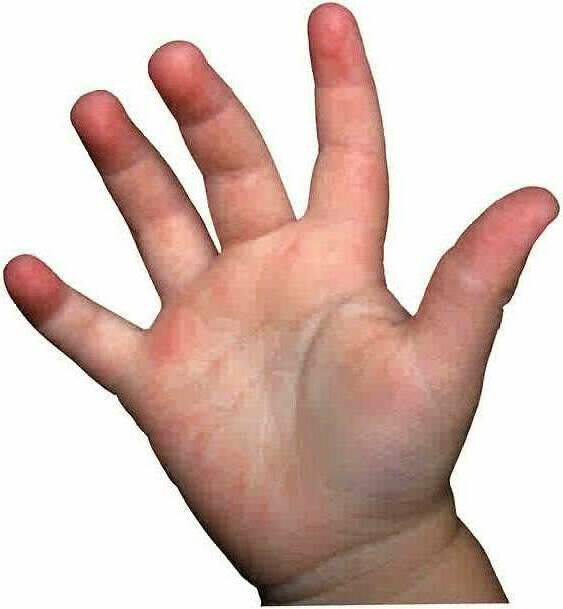 Contar com os dedos!
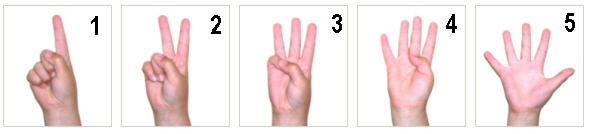 Como contar até 12 com uma mão só?
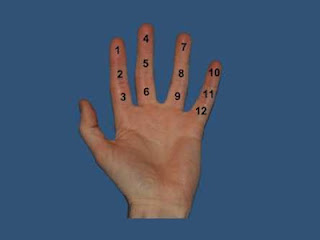 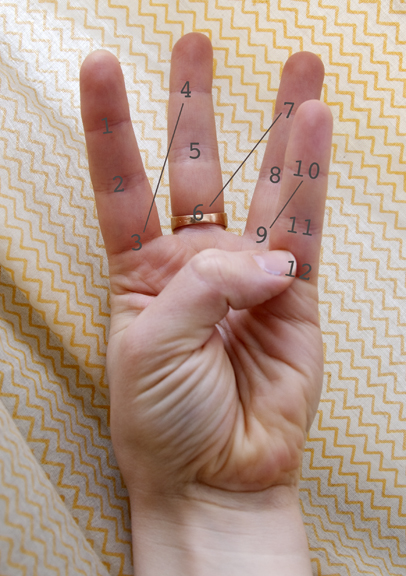 E como contar até 60 com os dedos?
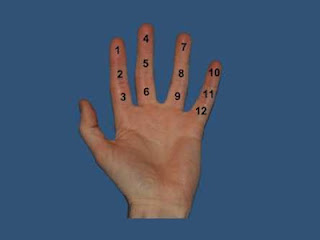 Que número pode ser representado com este gesto?
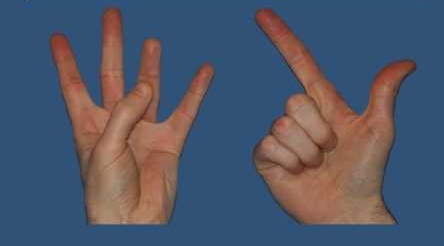 Que número pode ser representado com este gesto?








Fonte: http://danieldendy.blogspot.com.br/2012/06/sexagesimal-base-60.html
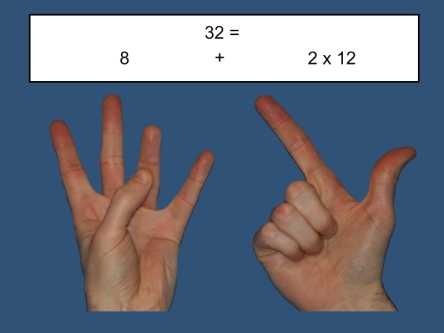 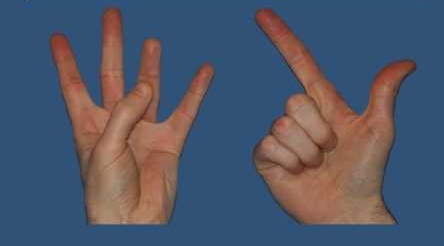 Atividade 6

A tabuada dos nove e os dedos das mãos

Há um modo interessante para se obter a tabuada do nove usando os dedos das mãos. Coloque as mãos abertas sobre a mesa.
Atividade 6
Coloque as mãos abertas sobre a mesa. 



Vamos obter, por exemplo, 3 x 9. Dobre o 3° dedo, a contar da esquerda para a direita.
Vamos obter, por exemplo, 3 x 9. Dobre o 3° dedo, a contar da esquerda para a direita. 




Veja que, a esquerda do dedo dobrado, ficaram dois dedos e, a sua direita, 7 dedos.
Veja que, a esquerda do dedo dobrado, ficaram dois dedos e, a sua direita, 7 dedos. 





Eis o resultado: 3 x 9 = 27! 
Veja como se obtém 6 x 9:
[Speaker Notes: Eis o resultado: 3 x 9 = 27! 
Veja como se obtém 6 x 9:]
Eis o resultado: 3 x 9 = 27! 
Veja como se obtém 6 x 9:
[Speaker Notes: Eis o resultado: 3 x 9 = 27! 
Veja como se obtém 6 x 9:]
Eis o resultado: 6 x 9 = 54 

Experimente obter assim as outras multiplicações da tabuada do nove.
[Speaker Notes: Eis o resultado: 3 x 9 = 27! 
Veja como se obtém 6 x 9:]
Atividade 7
Por que a tabuada do nove funciona?
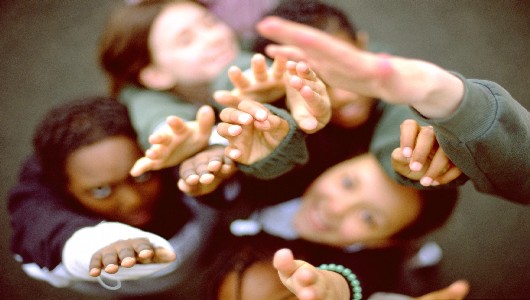